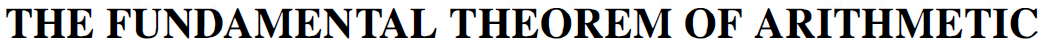 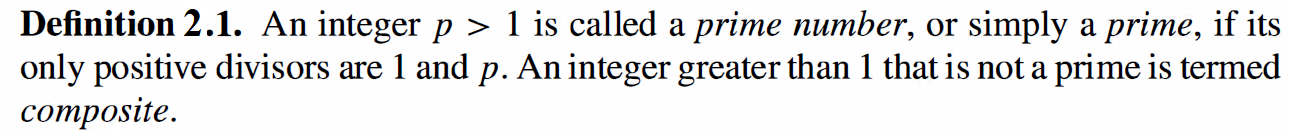 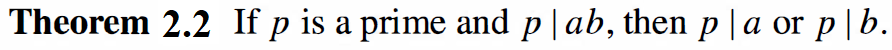 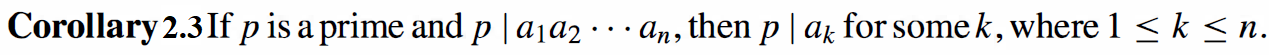 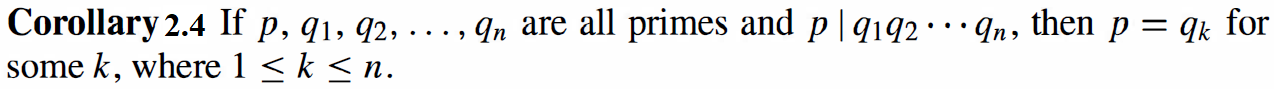 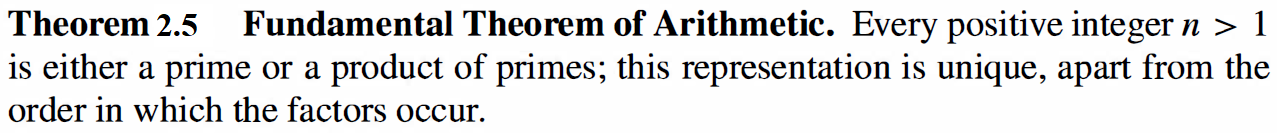 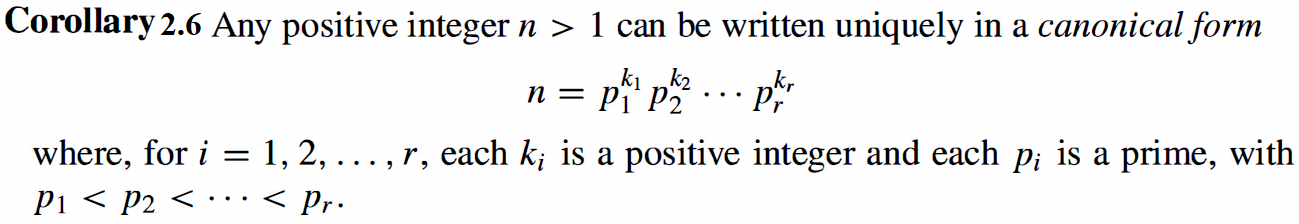 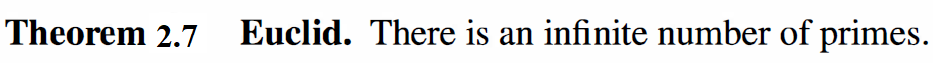 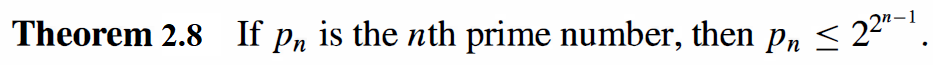 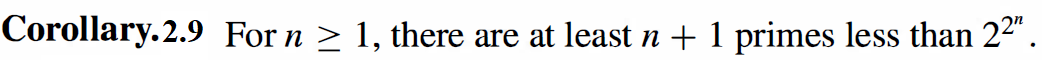 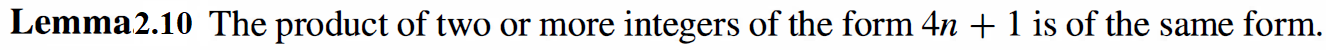 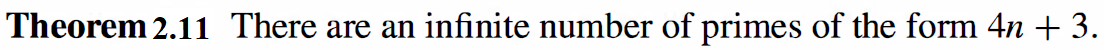 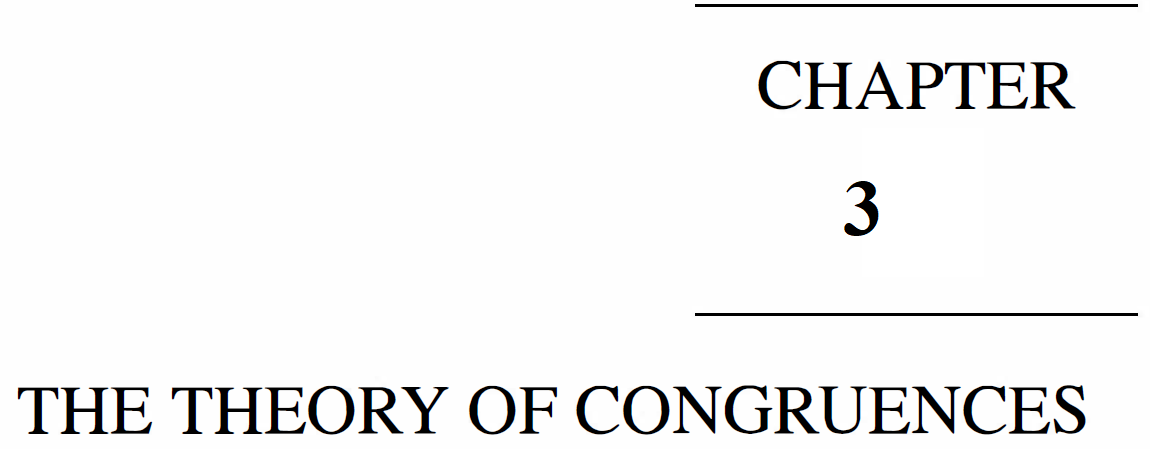 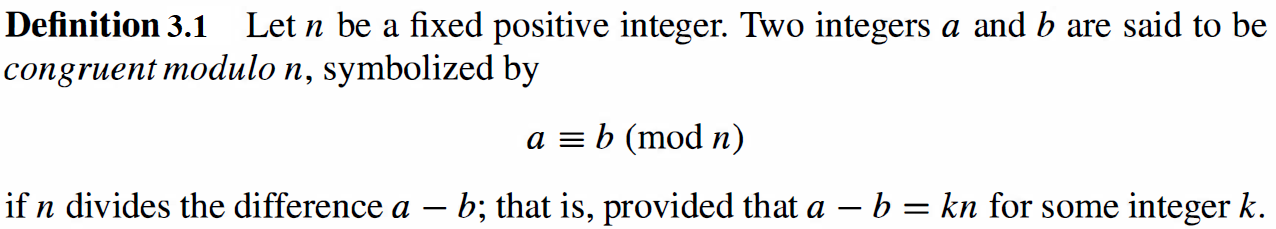 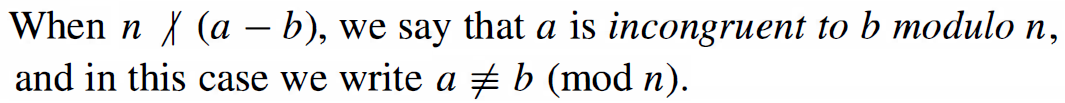 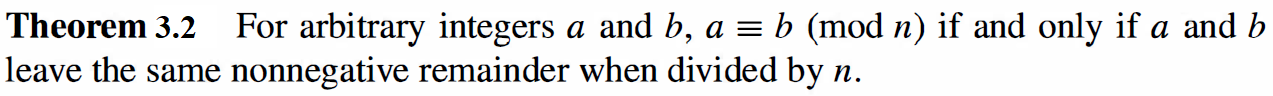 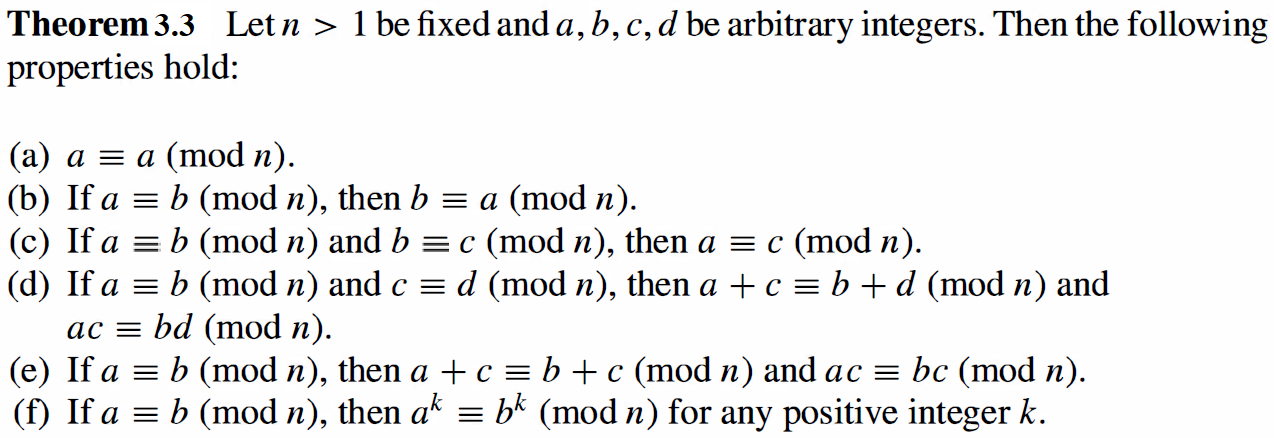 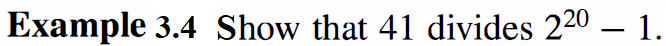 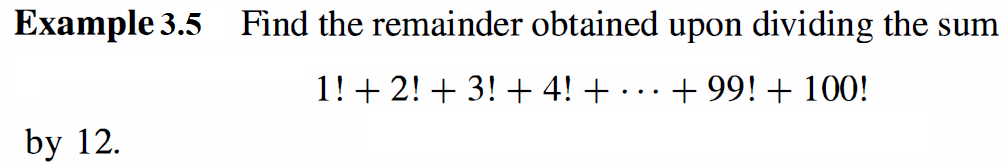 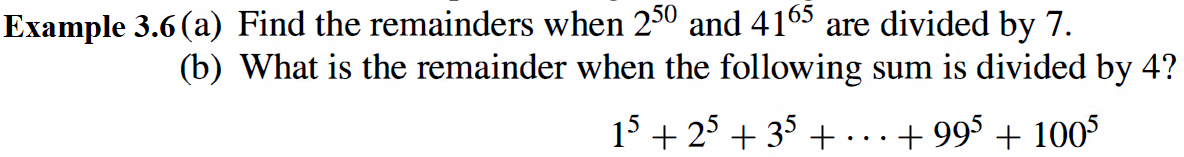 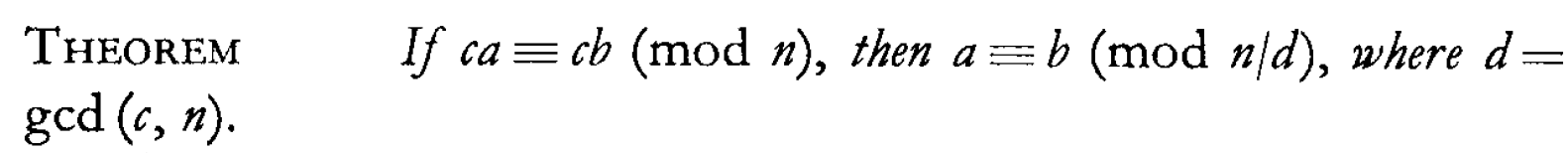 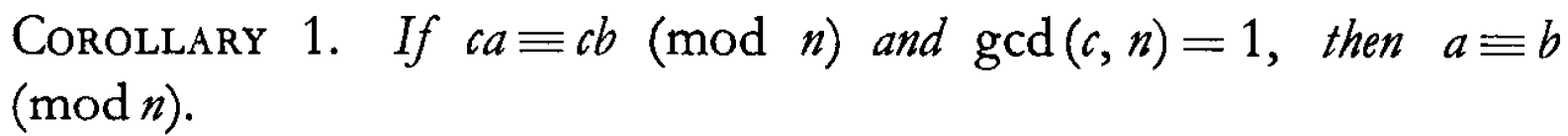 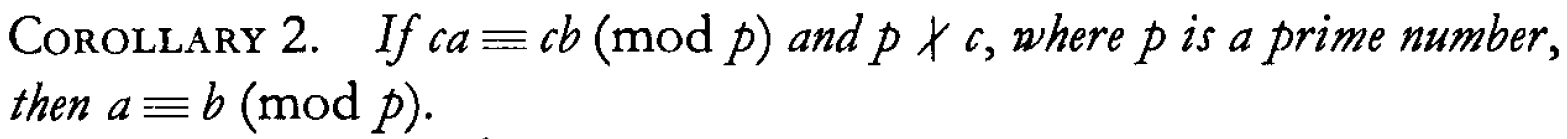 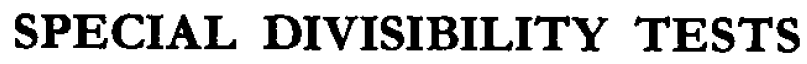 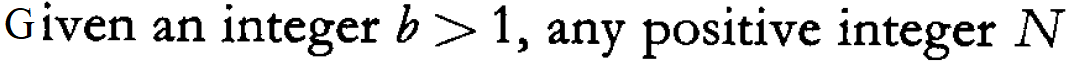 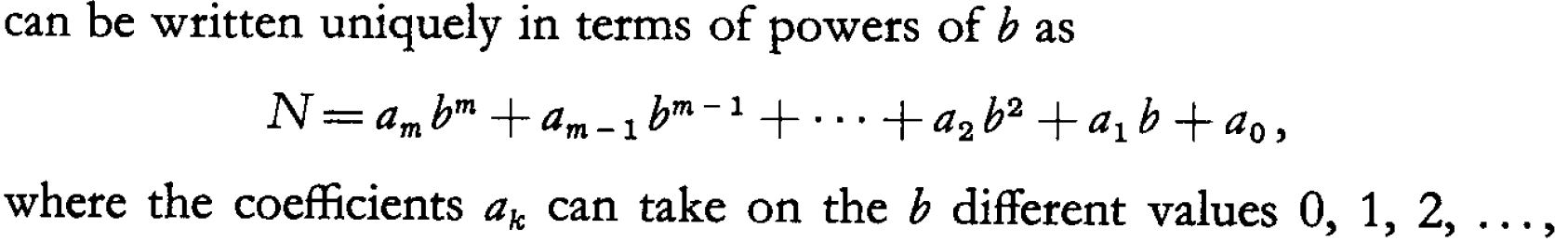 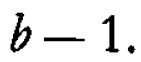 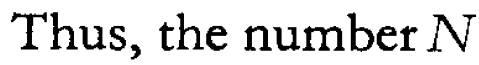 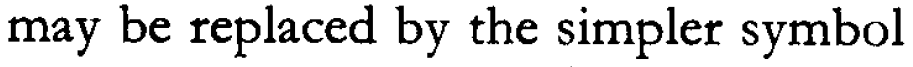 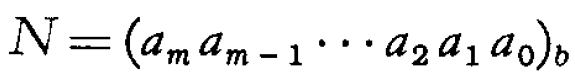 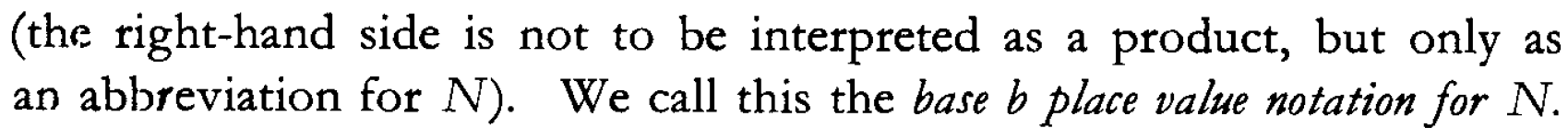 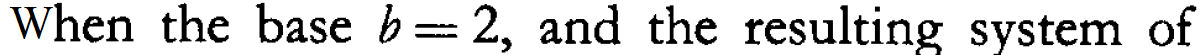 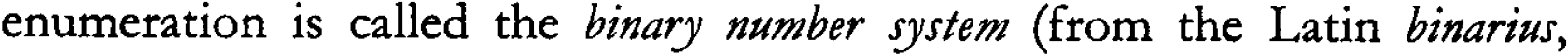 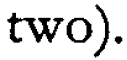 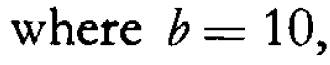 then it is called the decimal system(from the Latin decem, ten)
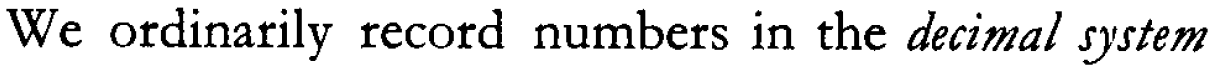 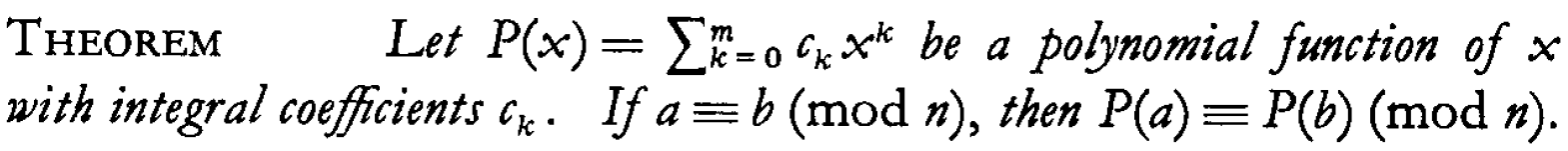 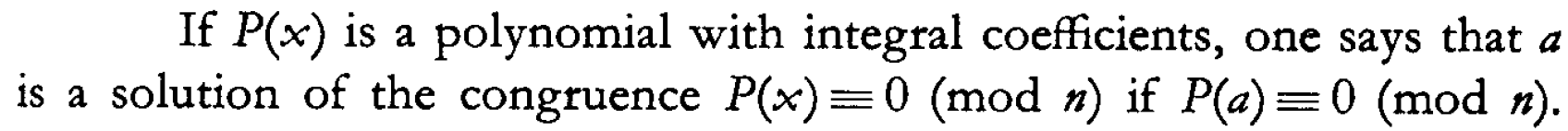 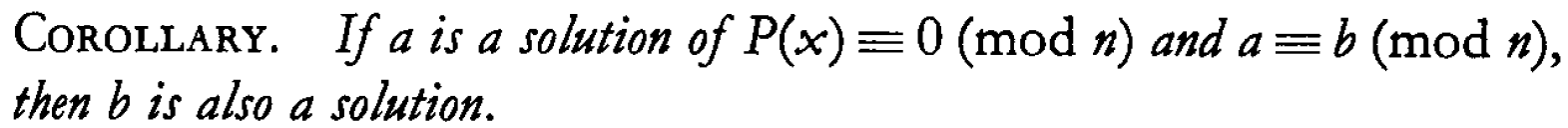 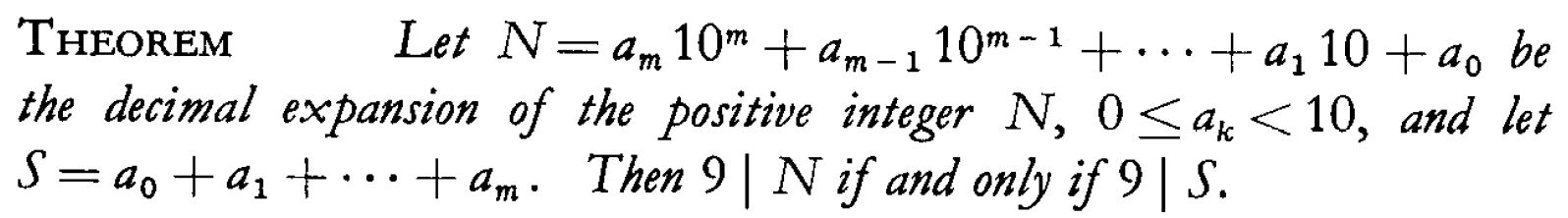 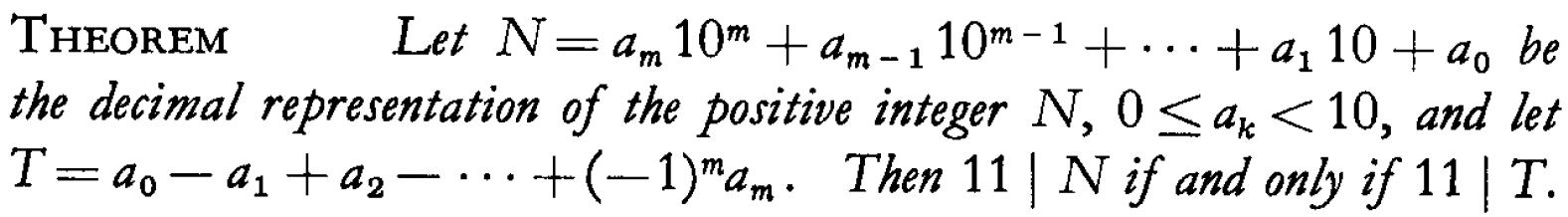 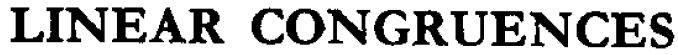 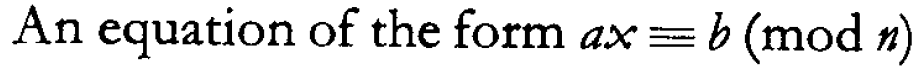 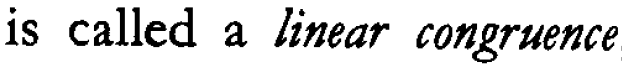 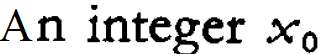 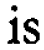 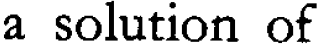 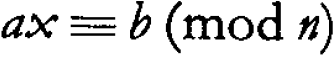 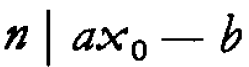 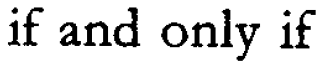 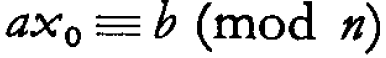 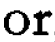 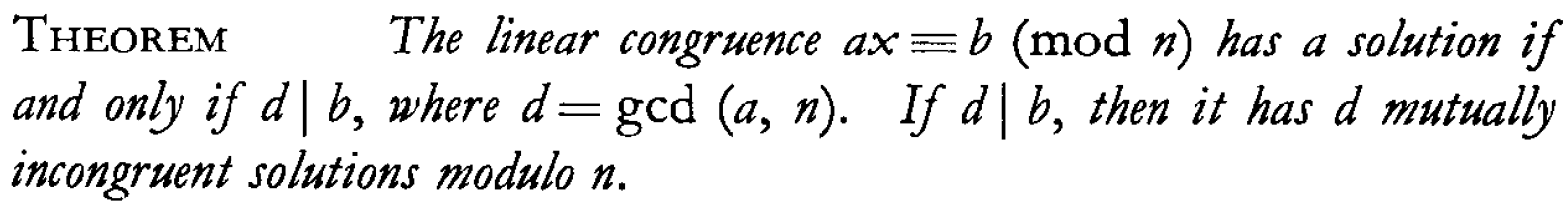 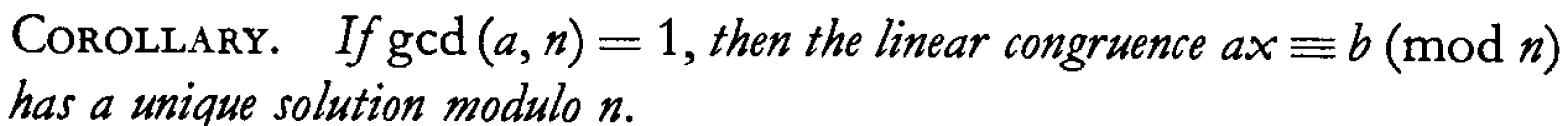